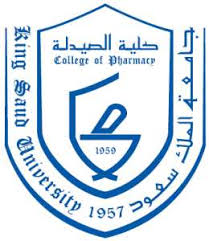 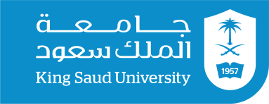 Drugs Used in Epilepsy-I
1st Lecture
By
Mohammed M. Alanazi, B.Pharm, Ph.D
Assistant Professor
Department of Pharmacology and Toxicology
College of Pharmacy, KSU
Slides adopted from Dr. Yieldez Bassiouni
10/15/2019
College of Dentistry, 1st floor \ office 1A 29, momalanazi@ksu.edu.sa
1
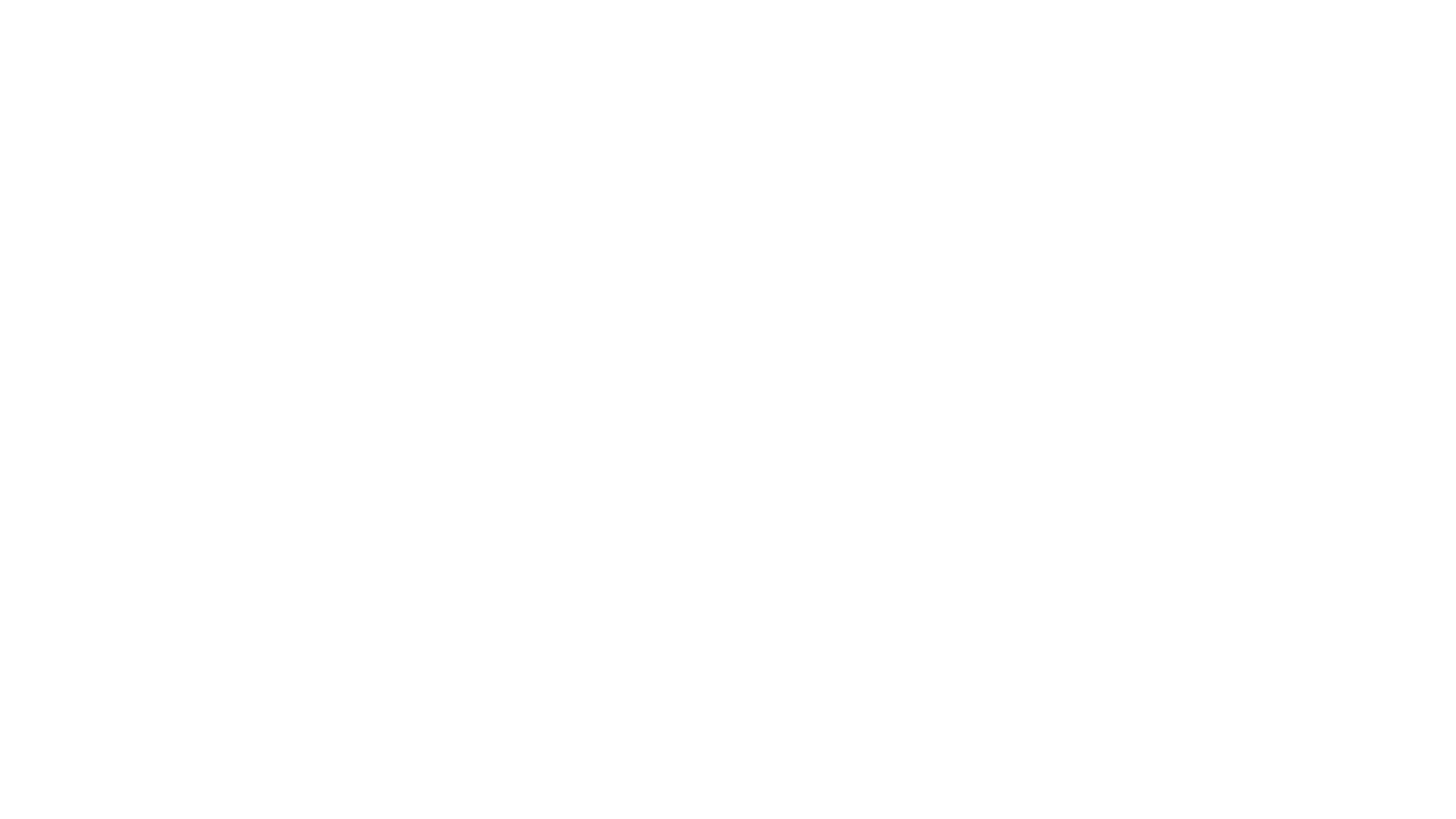 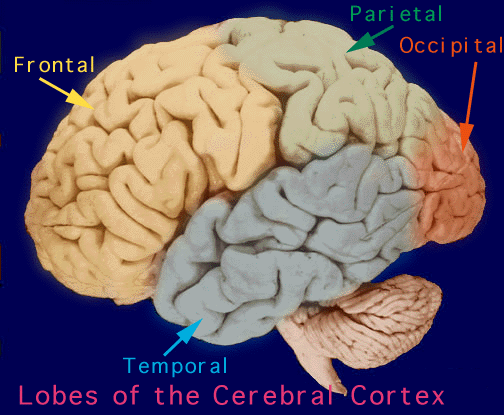 10/15/2019
2
Objectives
At the end of the lectures, students should
Describe types of epilepsy
List  the antiepileptic drugs
Expand on pharmacokinetic and dynamic patterns of first  and second generation antiepileptic drugs
Specify their mechanism of action  
Therapeutic indications  and adverse effects
6- Describe treatment of status epilepticus
10/15/2019
3
Definition
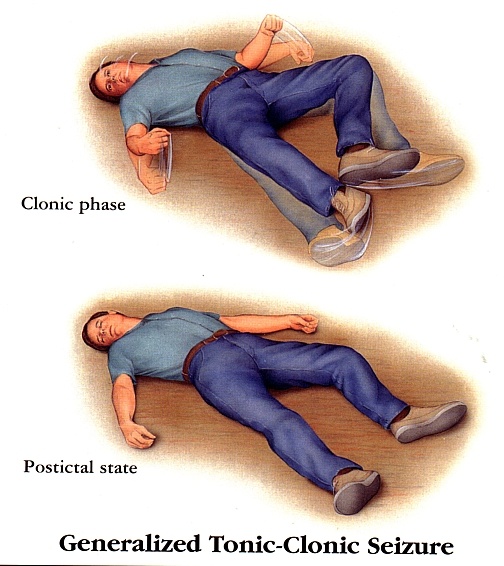 Epilepsy is a chronic medical condition characterized by 2 or more unprovoked seizures (within 6-12 months).
It is not a disease, it is a syndrome
          (what is the difference ? )
What is the difference between seizure & epileptic syndrome?
10/15/2019
4
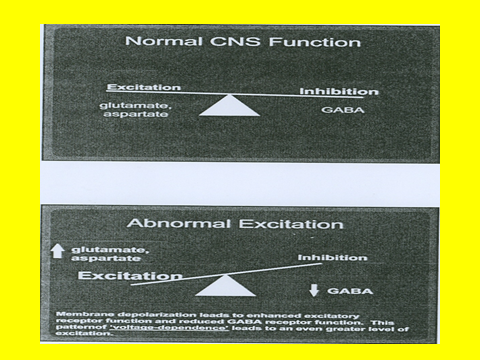 10/15/2019
5
Etiology
Congenital defects, head injuries, trauma, hypoxia

Infection ( bacteria or virus ) e.g. meningitis, brain abscess, viral encephalitis

Concussion, depressed skull fractures

Brain tumors (including tuberculoma), vascular occlusion, stroke.
10/15/2019
6
Etiology, Cont.
Drug withdrawal, e.g. CNS depressants, alcohol or drug abuse or drug overdose e.g. penicillin

A poison, like lead

Fever in children (febrile convulsion)

Hypoglycemia

PKU ( phenylalanine                                                              tyrosine )

Photo epilepsy
Phenylalanine hydroxylase
10/15/2019
7
Triggers
Fatigue

Stress

Sleep deprivation

Poor nutrition

Alcohol
10/15/2019
8
Classification of Epilepsy
Partial with secondary generalization
Begins as partial (simple or complex) and progress into generalized seizure(tonic-clonic seizure).
10/15/2019
9
10/15/2019
10
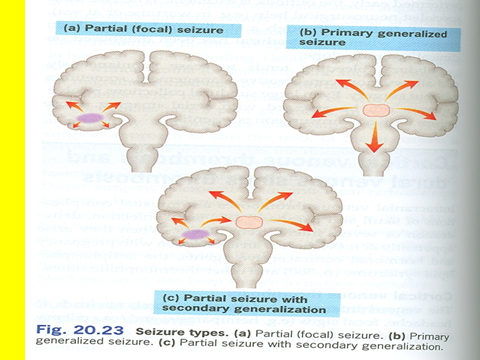 10/15/2019
11
Treatment of Epilepsy
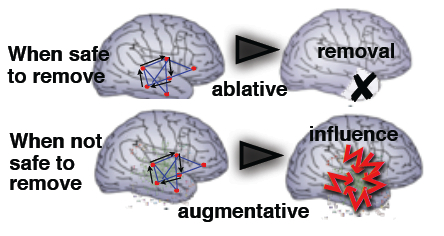 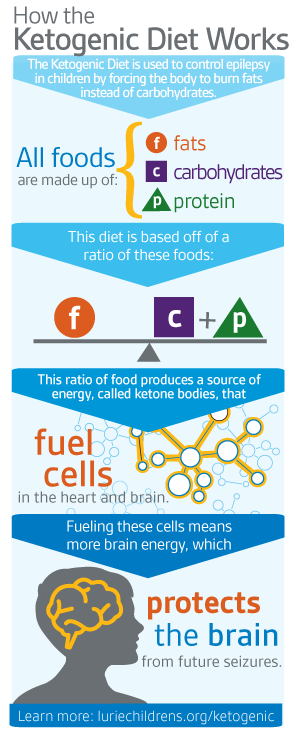 Drugs***
Surgery
Ketogenic diet
Vagal nerve stimulation
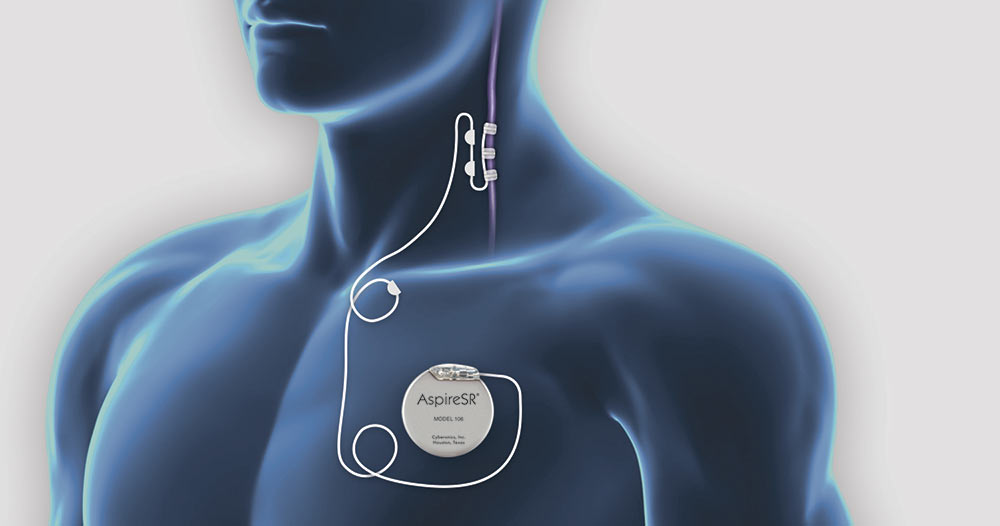 10/15/2019
12
General rules for treatment of epilepsy
Epilepsy is usually controlled but not cured with medication

Up to 80% of patients  can expect partial or complete control of seizures with appropriate treatment

Antiepileptic drugs  are indicated  when there is two or more seizures  occurred in short interval  (6 m -1y)

 An initial therapeutic aim is to use only one drug (mono therapy)
10/15/2019
13
General rules for treatment of epilepsy
Drugs are usually  administered  orally

 Monitoring plasma drug level is useful 

 Triggering  factors can affect seizure control by drugs

 Sudden withdrawal of drugs should be avoided
10/15/2019
14
Withdrawal considered
Seizure – free period of 2-5 yrs or longer

Normal IQ
Normal EEG prior to withdrawal
NO juvenile myoclonic epilepsy

 Relapse rate when antiepileptics are withdrawn is 20-40%.
10/15/2019
15
Mechanism of  Anti-Epileptic Drugs
Antiepileptic drugs inhibit depolarization of neurons by following mechanisms:
Inhibition of excitatory neurotransmission
     (Glutamate )
Enhancement of inhibitory neurotransmission
   (GABA )
Blockage of voltage-gated positive current
  (Na+ )
  (Ca2+ )
Increase outward positive current
  (K+ )
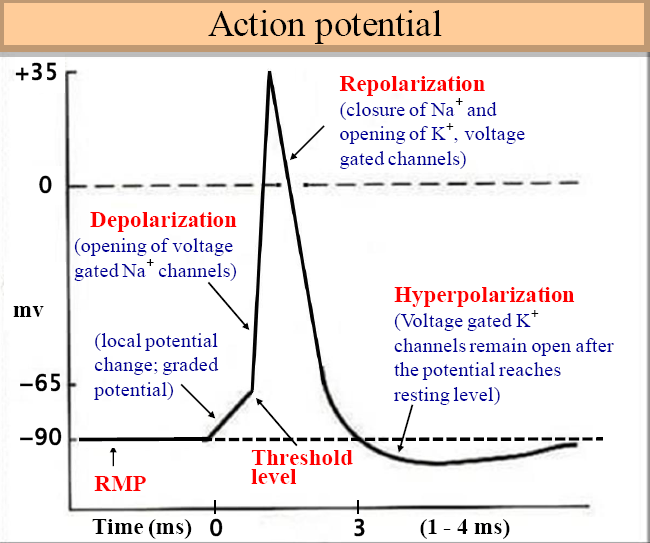 10/15/2019
16
Classification of antiepileptic drugs:
First-generation
Second- generation
Phenytoin 
 Carbamazepine
 Valproate 
 Ethosuximide 
 Phenobarbital and Primidone
 Benzodiazepines (e.g.Clonazepam, lorazepam and diazepam)
Lamotrigine
Topiramate 
Levetiracetam
Gabapentin
 Felbamate
Zonisamide
Pregabalin
10/15/2019
17
Phenytoin
Pharmacokinetics:
 Given orally, well absorbed from GIT.
 Also available i.v. and i.m. (fosphenytoin)
 Enzyme inducer
 Metabolized by the liver to inactive metabolites
 Half life  approx. 20 hrs
 Excreted in urine
10/15/2019
18
Fosphenytoin
Parenteral form of phenytoin

A Prodrug
 
Given i.v. or i.m. and rapidly converted to phenytoin in the body

Lower local tissue and cardiac toxicity than phenytoin

Less pain and phlebitis at injection site than phenytoin
10/15/2019
19
Phenytoin
Mechanism of action:
Therapeutic uses:
Blockade of Na+ & Ca++ influx into neuronal axon

Inhibit the release of excitatory transmitters 

Potentiate the  action  of  GABA
Partial  and generalized tonic-clonic seizures Not in  absence seizure.

In status epilepticus, IV
10/15/2019
20
Phenytoin Side effects
Nausea or  vomiting
Headache, vertigo, ataxia, diplopia , nystagmus
Sedation
Gum (gingival) hyperplasia
Hirsutism
Acne
Folic acid deficiency (megaloblastic  anemia)
Vitamine D deficiency (osteomalacia)
Teratogenic effects
10/15/2019
21
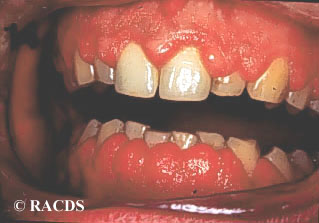 Phenytoin-induced gum hyperplasia
10/15/2019
22
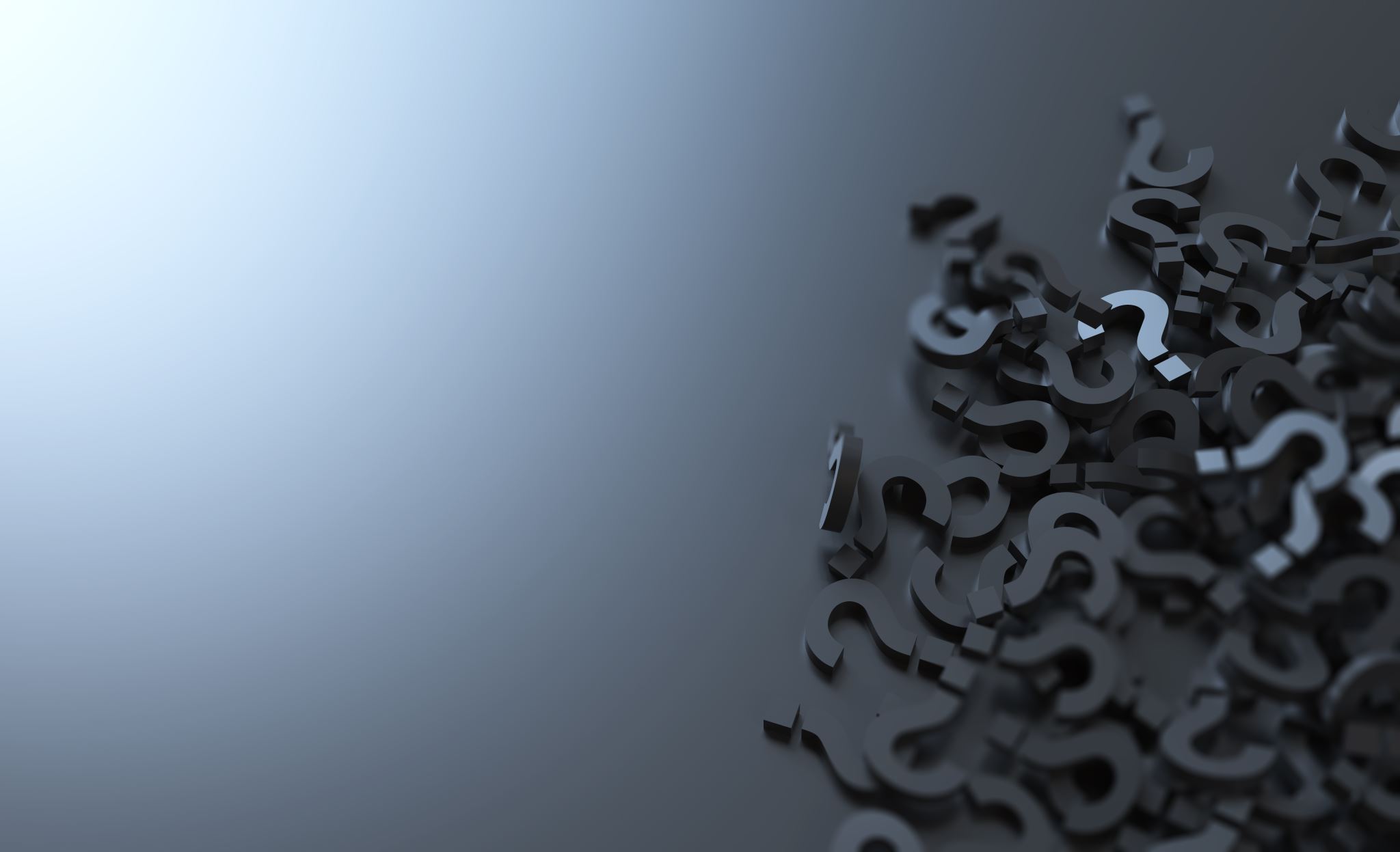 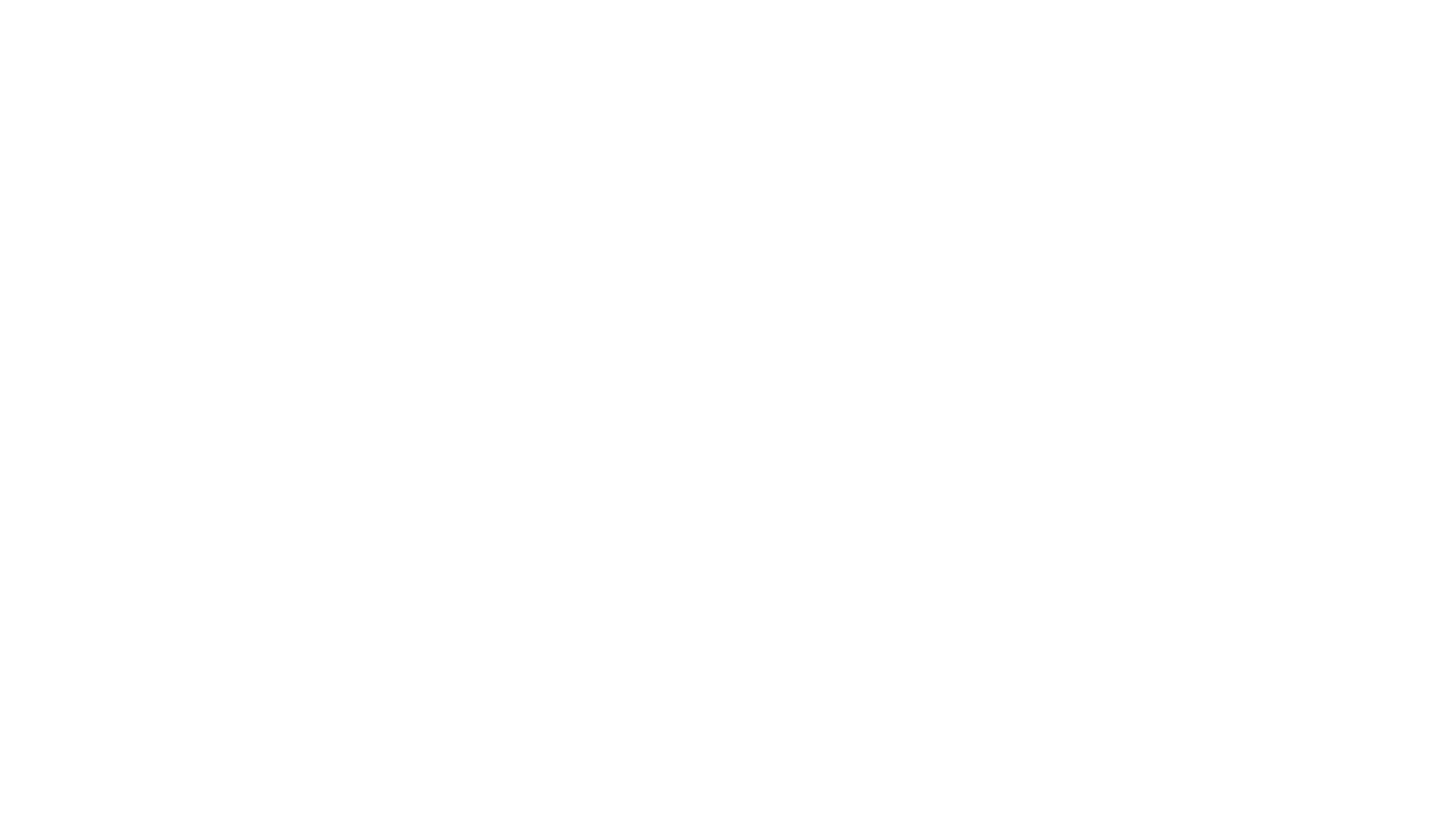 Questions ???
10/15/2019